ИНФОРМАТИЗАЦИЯ ВНУТРИВУЗОВСКОЙ СИСТЕМЫ ОЦЕНКИ КАЧЕСТВА ДОПОЛНИТЕЛЬНОГО ПРОФЕССИОНАЛЬНОГО ОБРАЗОВАНИЯ
С.Н. Белова,
Проректор по учебно-методической работе ОГБУ ДПО «Курский институт развития образования»,доктор педагогических наук
1. Формальное, неформальное и информальное обучение ППС в области ВСОК ДПО  с использованием возможностей автоматизированных систем и информационных ресурсов Интернет
Этапы построения ВСОК ДПО
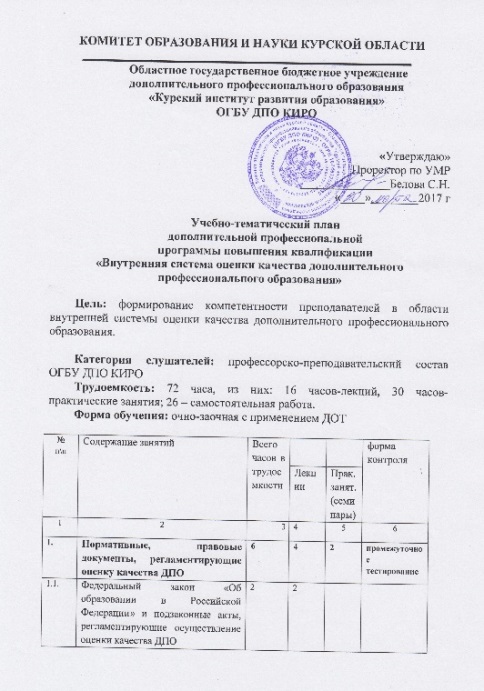 Обучение в ведущих  научных организациях России (РАО, ИУО РАО) по проблемам модернизации систем обеспечения качества,  управления качеством ДПО, оценки качества; освоение технологий оценки качества ДПО
Проектирование и реализация  интерактивных семинаров, в том числе на основе использования современных цифровых технологий, по вопросам СМК, ВСОК ДПО, оценки планируемых результатов  освоения ООП и др.
Самообразование и научно-исследователь-ская деятельность по вопросам создания СМК, ВСОК ДПО
2. Сбор информации о профессиональных дефицитах, затруднениях, запросах потребителей на образовательные услуги; анализ результатов оценочных процедур (ГИА, ВПР, НИКО, НОКО, МСИКО, исследований предметных и методических компетенций работников образовательных организаций и др.) в системе образования  c использованием информационных систем
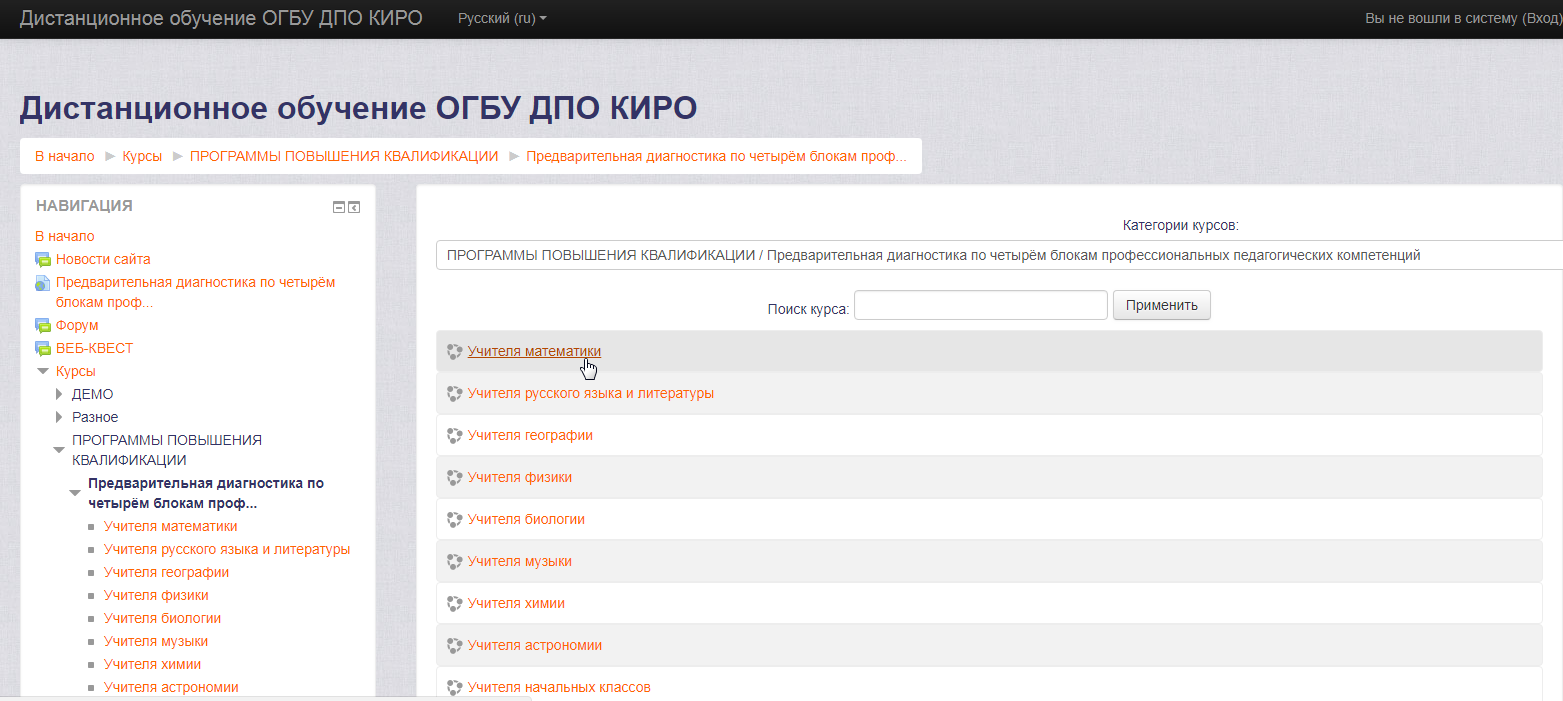 Этапы построения ВСОК ДПО
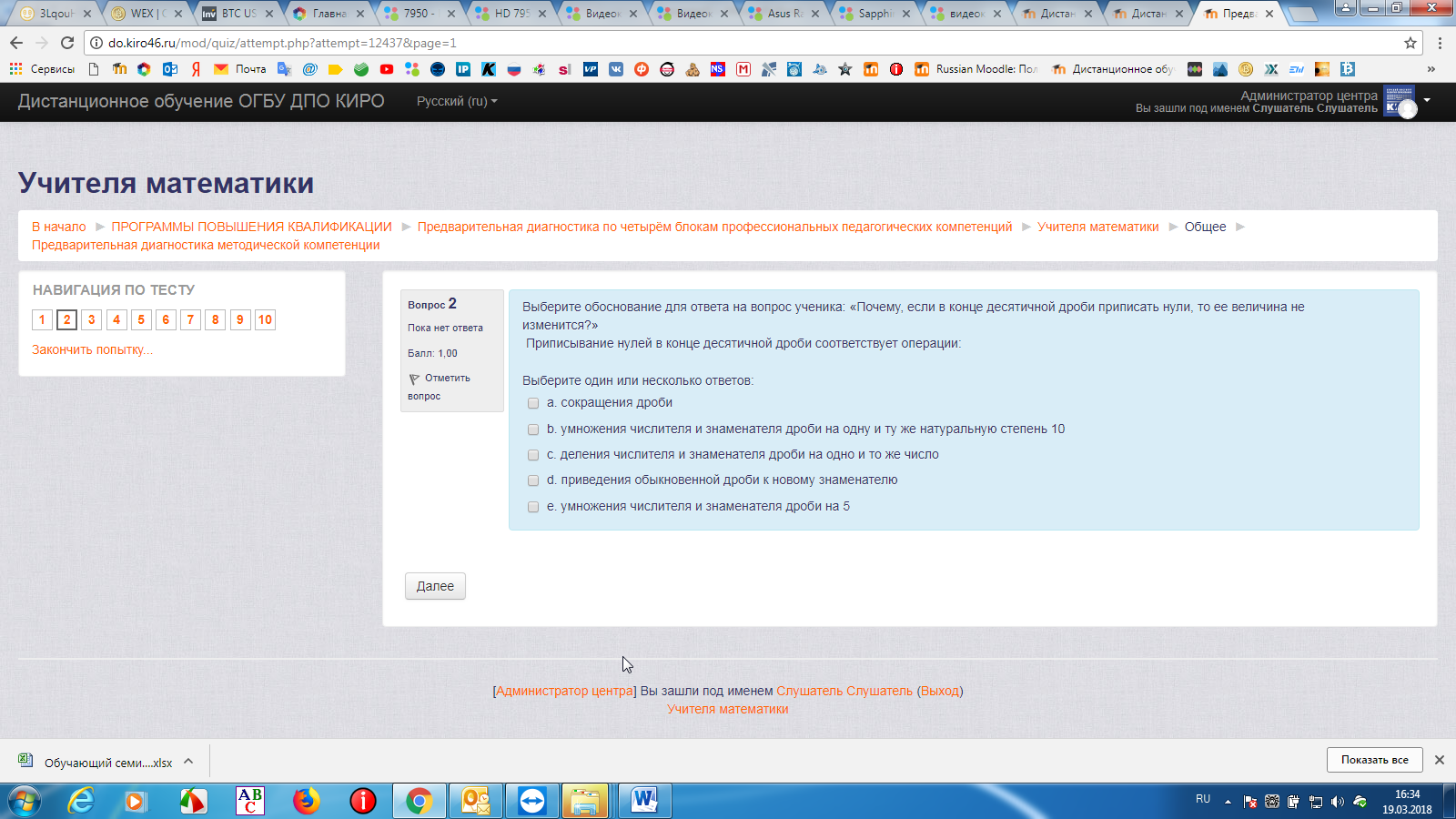 Количество  ДПП ПК, разработанных с  учетом результатовдиагностических процедур (шт.)
3. Разработка нормативного обеспечения ВСОК ДПО, критериев и показателей качества ДПО, технологической карты мониторинга качества ДПО, плана-графика ВСОК ДПО на конкретный календарный год,  анализируется существующая организационная структура и вносятся соответствующие изменения
Этапы построения ВСОК ДПО
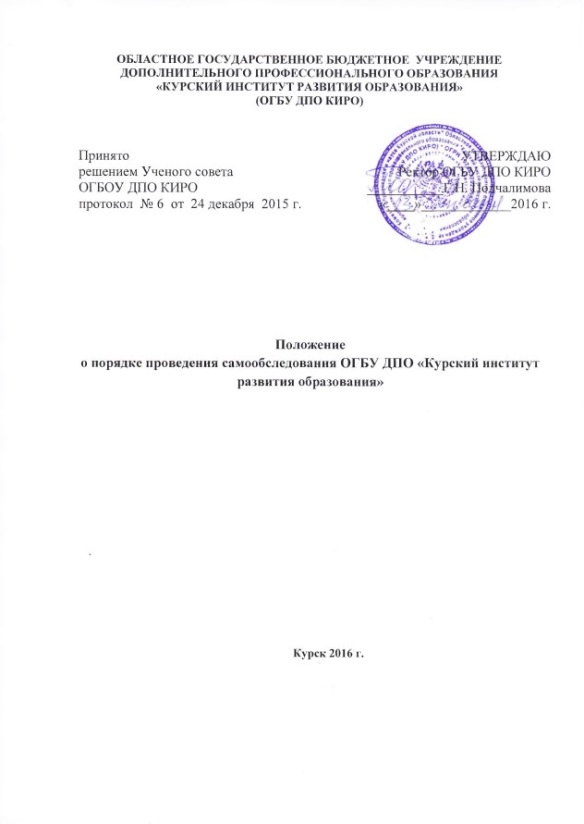 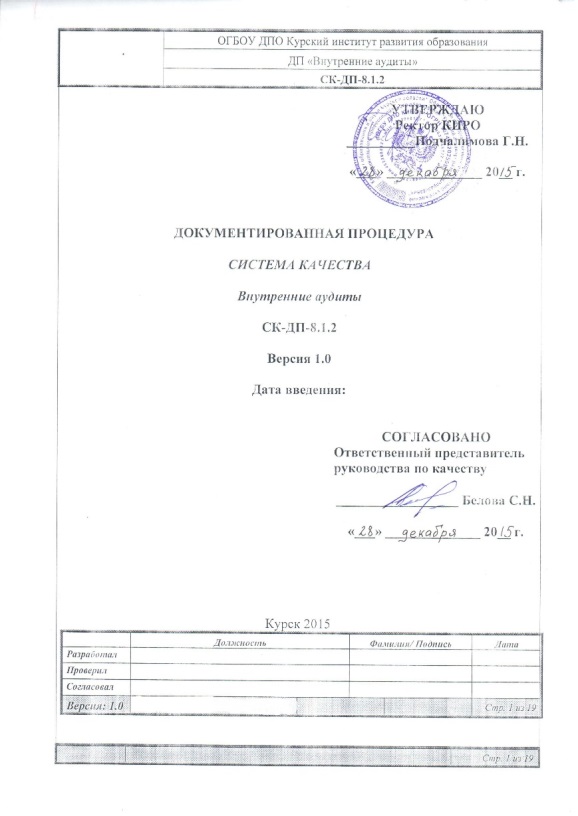 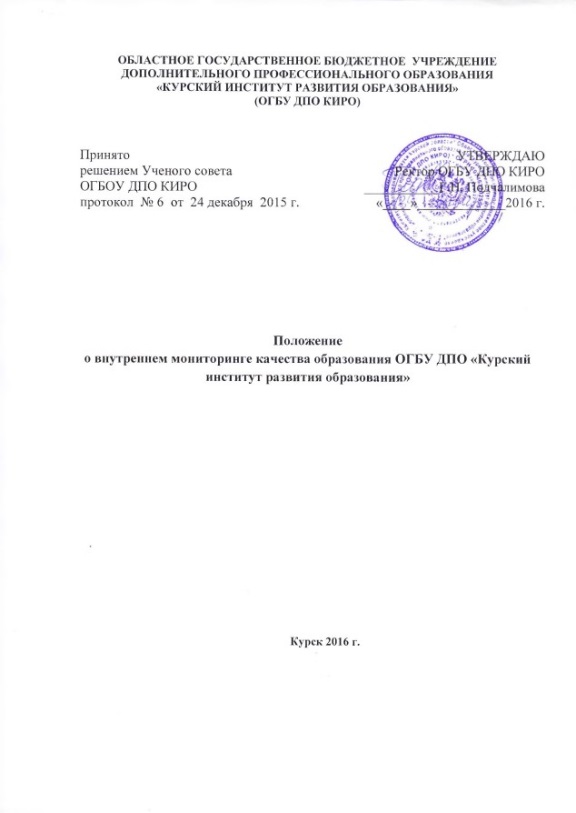 Квалиметрическое обеспечение
Квалиметрическое обеспечениеII  блок - инструментальный
Диагностика уровня профессиональных компетенций слушателей
Квалиметрическое обеспечениеII  блок - инструментальный
III блок – аналитический:  анализ результатов оценочных процедур и определение направлений совершенствования, улучшения качества ДПО (заседания кафедр,  Ученого совета  и др.)
IV блок – деятельностно-преобразующий: практический выход результатов оценочных процедур в процессе принятия управленческих решений в институте, решений РУМО, корректировке и реализации ДПП и др.
Этапы построения ВСОК ДПО
4. Осуществляется ВСОК ДПО с использованием возможностей автоматизированных систем и информационных ресурсов Интернет на разных уровнях образовательного процесса: на уровне института, структурных подразделений, дополнительных профессиональных программ, процесса-взаимодействия преподавателя, слушателя и субъектно-личностный уровень), разработка системы корректирующих и предупреждающих действий.
5. Организуются и проводятся внутренние аудиты, самообследование, самоанализ; осуществляется интерпретация полученных результатов; определяются области для совершенствования, улучшения
ВСОК ДПО  представляет собой процесс установления профессорско-преподавательским составом и администрацией организации ДПО определенной совокупности свойств и характеристик учения, преподавания, а также условий и результатов образовательного процесса, определяющих способность соответствовать требованиям стандартов, регионального рынка труда, потребителей образовательных услуг.
Спасибо за внимание!




E-mail:kiro-46@mail.ru